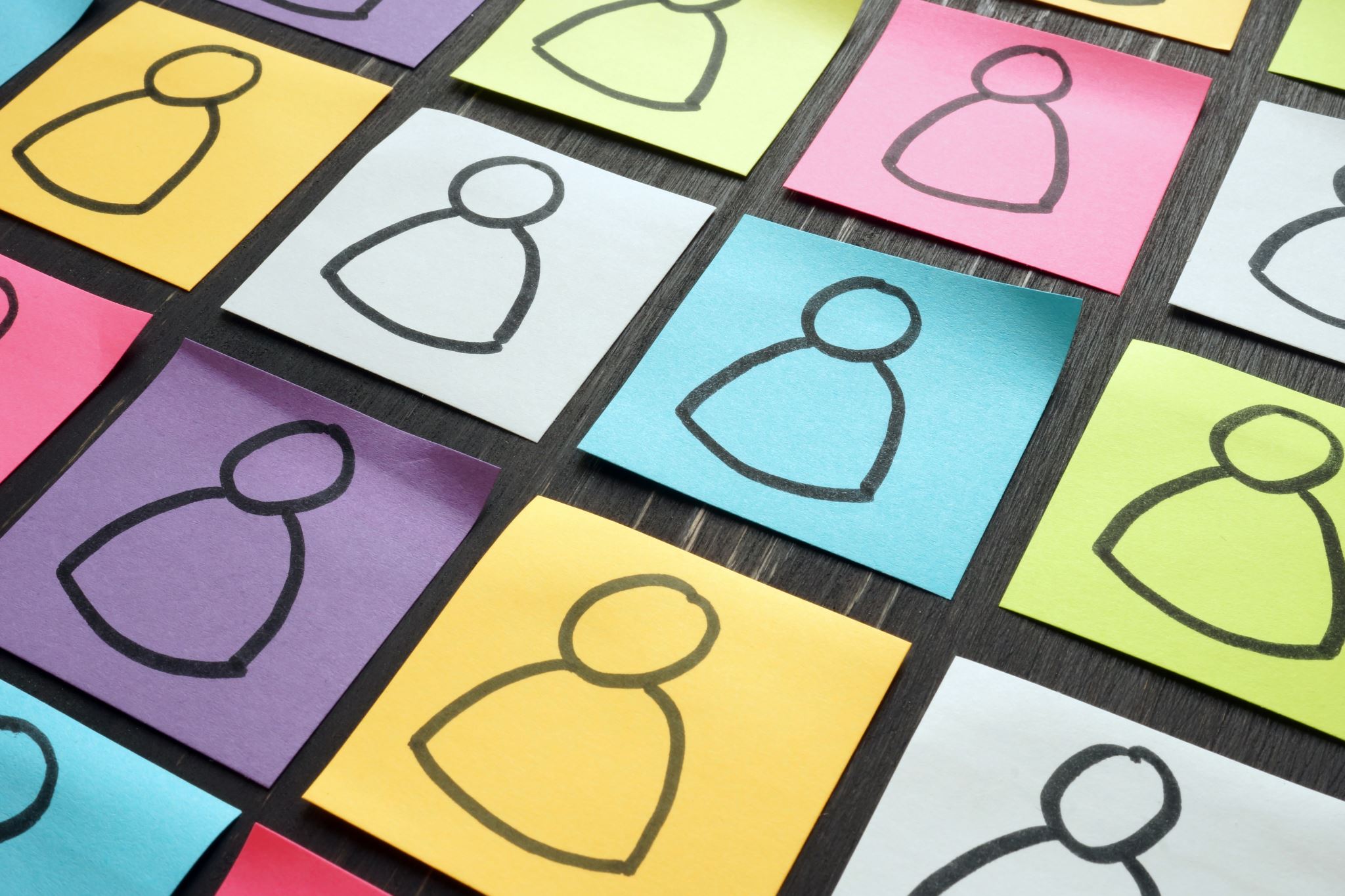 INSTRUCCIONES PARA REALIZAR TU ESPACIO DE ACTIVIDADES
INSTRUCCIONES
Debes entender correctamente lo que se pide en cada actividad.
Hasta la actividad número 3 es obligatorio. Si al llegar a esta actividad has encontrado alguna dificultad, pasa directamente al REPOSTAJE; después podrás continuar a la meta o podrías regresar para comprender mejor las actividades  en las que has tenido problemas.
Recuerda disfrutar en el poceso. No se trata de llegar lo antes posible, se trata de hacerlo bien, no de llegar antes que nadie.

Rosa Ana Garrote
Música 1º ESO